Honors Precalculus
Take a look at your Unit Test.  We will go over a few problems as a class in a bit.

Some statistical summaries from the first test.  

Mean: 88.88
Standard Deviation: 7.30
Median:  90.5
Homework Questions?
Video of the Day
Zeros of Polynomials
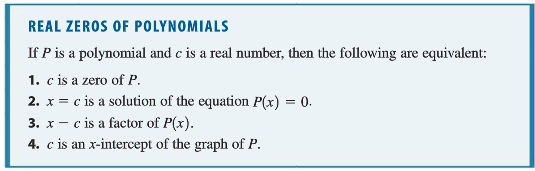 Example:  P(x) = x2 + x - 6
Graphing Polynomials by Hand
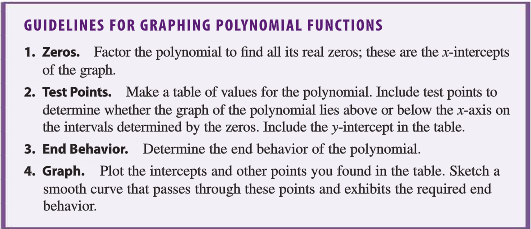 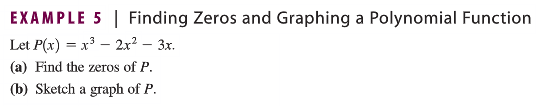 You Try!
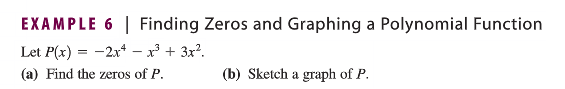 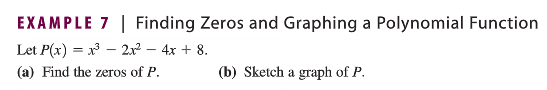 Bounces and Crosses Reminder
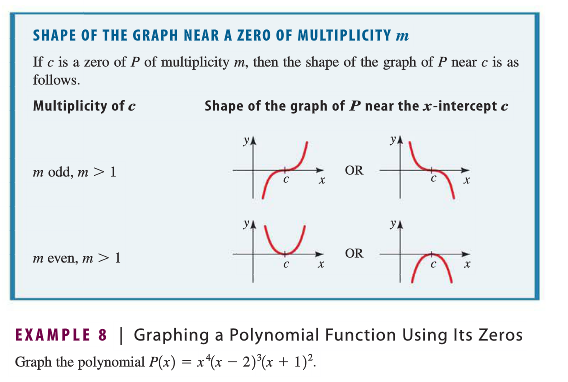 How Many Local Mins and Maxes?
A polynomial of degree n can have NO MORE THAN n – 1 local extrema.
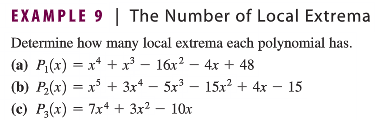 HW #15: Graphing Polynomials
Section 3.2 Pages 244-245
#27, 31, 33, 59, 63, 77, 81

Need some function modeling review?
Try #83 (it’s optional though).